EPDM 509
Diagnosis and Screening
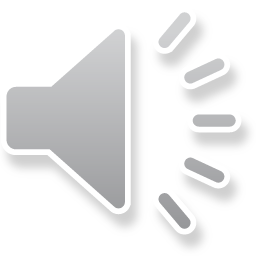 Diagnostic testing
Lecture 4
R Knutsen
[Speaker Notes: Welcome to EPDM 509, Module 4, Lecture 4. This lecture covers the important issues of diagnosis and screening in epidemiology, and how to assess the quality of diagnostic and screening tests. The concepts of this lecture you need to know, and they will be at your midterm and final. 
Screening for specific diseases is necessary in order to:
Assess their distribution, and distinguish between individuals who have and do not have these diseases.
Learn more about the etiology of these diseases, how they are transmitted and how they develops.
Start secondary prevention programs that require early disease detection and intervention.]
Objectives
You will be able to:
Discuss the purpose of screening for disease
Compare validity and reliability of measures
Calculate and explain sensitivity, specificity, positive predictive value, negative predictive value and accuracy of a screening test
List requirements of a screening program
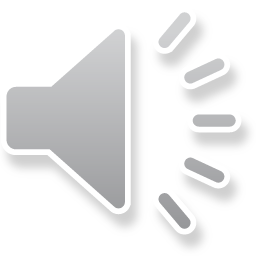 [Speaker Notes: The objectives for this lecture is to learn about the purpose of screening programs and to understand how to evaluate tests used both for clinical and screening purposes. The main measures used are listed, like sensitivity, specificity, PV+, PV-, and accuracy, as well as requirements of a screening program.]
Appearances to the mind
Are of four kinds:
Things either are what they appear to be;
or they neither are, nor appear to be;
or they are, and do not appear to be;
or they are not, yet appear to be.
Rightly to aim in all these cases
is the wise man’s task.
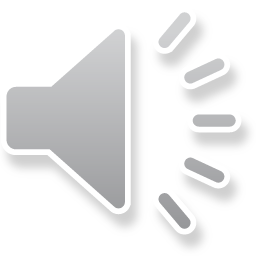 Epictetus, 2nd century AD.
Profile: Breast Cancer Screening
New York Times Editorial   Published: April 7, 2007
The often confusing issue of screening for breast cancer just got more confusing. First, a major medical group disputed the need for regular mammograms for all women ages 40 to 49, as is currently recommended. Then a widely used computer system that was supposed to make mammograms more accurate was judged to make them less accurate. And guidelines just issued by the American Cancer Society recommend annual M.R.I. scans — in addition to mammograms — for all women at especially high risk of developing breast cancer, starting at age 30.
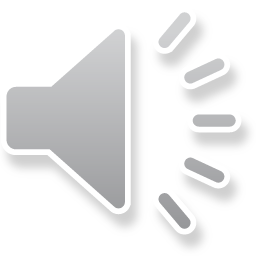 Nothing in the new material shakes the long-standing recommendation that all women age 50 or older should get regular mammograms. Women in their 40s, however, will need to weigh the pros and cons carefully. Most expert groups believe they should get mammograms every year or two. But clinical guidelines issued by the American College of Physicians take a more discriminating approach.
The guidelines acknowledge that regular mammograms for women in their 40s can reduce the risk of dying from breast cancer by a modest amount: for every 10,000 women screened, six might avoid death from breast cancer.
[Speaker Notes: This profile illustrates the often confusing picture the public associates with many screening programs. Even when most experts agree that screening is necessary to decrease the risk of serious diseases, new studies, reviews and meta-analysis will often challenge the cost-effectiveness of the procedures, which age-groups should be screened, problems with the accuracy of the test, its sensitivity and specificity, and so on.]
Profile: Breast Cancer Screening
But a very high percentage of the women screened, the college warns, will get false positive results that lead to unnecessary biopsies, increased costs and risk of injury. There is also a tiny risk that radiation from the screening might itself cause cancer. In the end, women deeply worried about breast cancer will want to get screened, while those who judge — with the help of their doctors — that they who are at low risk may prefer to wait.
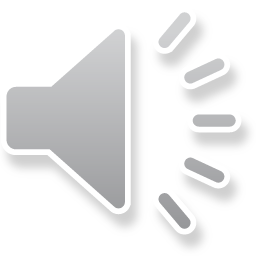 The latest verdicts on two advanced technologies were mixed. One new study found that M.R.I. scans could find tumors that mammograms had missed in a small percentage of women. The downside is that the costly scans are so sensitive they pick up lots of suspicious but harmless growths.
Another new study found that a costly computerized system to help radiologists read mammograms was no better at finding cancer than traditional mammography and led to many more false alarms that required needless biopsies. The computerized systems are used in some 30 percent of all mammography centers, where they are driving up costs for no clear medical benefit. Government and private insurers may need to reconsider whether the systems are worth covering.
[Speaker Notes: Mammograms involve radiation, which may by itself carry a risk of cancer. If the screening test is very sensitive, a lot of false positive results will occur, causing false alarms, driving up costs and create unnecessary worries, that has to be corrected. If the screening procedure have low specificity, many false negative results will occur, causing false security in people that may have a serious health problem.]
What is Screening?
The presumptive identification of unrecognized disease or defect by the application of tests, examinations or other procedures which can be applied rapidly.
Screening tests sort out apparently well persons who probably have a disease from those who probably do not.
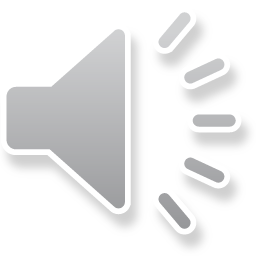 A screening test is not intended to be diagnostic. Persons with positive or suspicious findings must be referred to their physicians for diagnosis and necessary treatment.
US Comission on Chronic Illness, 1951, in Last JM, A Dictionary of Epidemiology, 4th ed.
[Speaker Notes: Screening tests are used to find serious diseases at a very early stage, before they are clinically recognizable. It is important to remember that the aim of screening tests is to give early indication of a possible disease or health condition, but they are not intended to be diagnostic.]
Why do Tests?
Screening purposes
Who in a population has the disease?
How is the disease transmitted?
How does the disease develop?
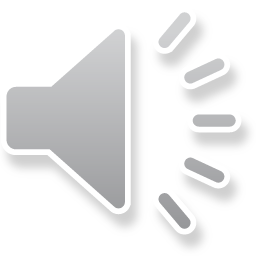 Early detection and intervention - identify
	disease before it gives symptoms
Etiologic studies for primary and / or
	secondary prevention
Usually involves mass screening of 
	symptom-free persons
[Speaker Notes: Tests for screening purposes are concerned with specific disease, and are trying to answer key questions about who (which individuals) have the disease, how does it develop and is transmitted, is it possible to identify it before it gives symptoms, and what preventive measures are possible? However, symptom-free people may not be very motivated to the testing, and may decline to participate.]
Why do Tests?
Clinical purposes
Determine the probability that a disease
	is / is not present
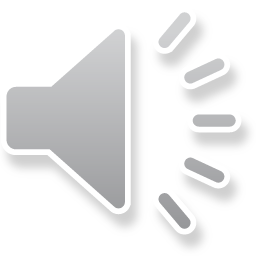 Assess the severity of an illness
Predict disease outcome
Monitor response to therapy
[Speaker Notes: Tests for clinical purposes, however, are done in people who present with symptoms, and who are very motivated to have a correct diagnosis and treatment. In such cases tests are part of the diagnostic workout to determine if a specific disease is present, how severe it is, predict outcome and monitor response to treatment.]
When to do Screening
Important Health Problem
Available treatment
Favorable cost-benefit ratio 
High public acceptance
Known natural history of condition
Identification during pre-pathogenesis
Good case definition & whom to treat policy
Known efficacy of prevention
Side effects of treatment known
High prevalence of condition
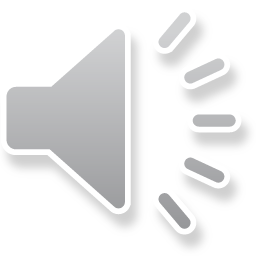 Source: Friis RH, Sellers TA. Epidemiology for Public Health Practice, 4th ed, p. 415
[Speaker Notes: There will almost always be a discussion on when screening should or should not be done. The list above show situations where there may be appropriate to allocate resources to a screening program. The health problem has to be medically and economically important both for the individual and for the community. When screening tests are positive, diagnostic follow-up and treatment must be available. Screening without the possibility of treatment is absurd and unethical. The cost-benefit ratio of early discovery and treatment has to be favorable, as compared to treatment in a more serious stage of the disease. Emotional costs, e.g. in false positive cases, has to be considered. The public acceptance of the screening must be high. If the natural history of the condition is known (e.g. CHD)  we may apply biological markers (e.g. serum cholesterol level) to identify and treat/intervene (diet, exercise, weight loss, drugs) on high-risk individuals in the pre-pathogenesis period (before symptoms and diagnosis [of CHD] occur) to prevent the condition. The definition of a case and whom to treat has to be in place before screening procedures are initiated, and studies must have clarified the efficacy of prevention and side effects of a treatment program. If the prevalence of the condition is low in the population, the screening program will be too extensive and expensive, with low cost-effectiveness.]
Screening/clinical purposes
Examples:
Pregnancy, pre-natal
New born
Blood 
Cancer: cervical, breast, prostate, colon
Heart: Blood pressure, cholesterol
Diabetes
Osteoporosis
Glaucoma
Audiometric
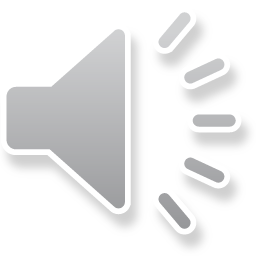 [Speaker Notes: This slide show examples of conditions and groups where screening procedures have been initiated. Among the examples are pregnancy, cancer, Heart disease, diabetes and so on.]
Accuracy of a Test
Components:
Validity (Truth) – the extent to which a test measures what it was designed to measure
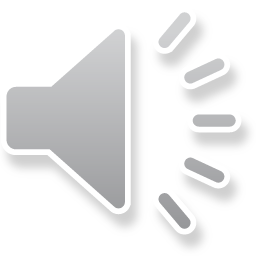 Reliability (Precision) – the extent to which 	a) a test is dependable (reproducible)
		b) random error is absent
[Speaker Notes: Accuracy has two main components – validity (truth) and reliability (precision). A screening test is accurate to the extent that it demonstrates both validity and reliability, i.e. absence of bias. Validity is the extent to which a test measures what it was designed to measure, so that the measure is true, that it may distinguish between who has a disease and who does not. Reliability is the extent to which a test is dependable, and random error is absent. 
A little simplified, we will let validity refer to weather the test results are “at target”, and reliability to wheather the results are “clustered”.]
Reliability versus Validity
Reliable
A
B
Yes
No
C
D
Yes
Valid
No
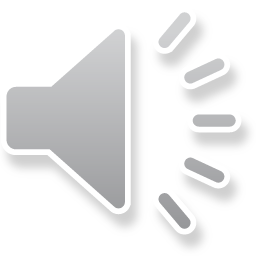 [Speaker Notes: We will use this drawing to visualize the concepts of reliability and validity. Start by writing: Valid = at target; Reliable = clustered.  
A = Reliable/precise/reproducible: the results are similar/clustered each time. Valid/true: the results are evenly distributed around the true value, and are on target or on average on target.
B = Not Reliable/precise/reproducible: the results are not similar/clustered each time. Valid/true: the results are evenly distributed around the true value, and are on target or on average on target.]
Reliability versus Validity
Reliable
A
B
Yes
No
C
D
Yes
Valid
No
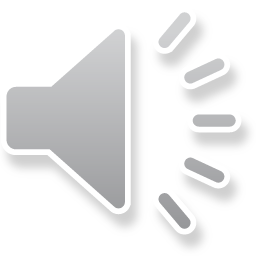 [Speaker Notes: C = Reliable/precise/reproducible: the results are similar/clustered each time. Not valid/true: the results are distributed off target, not around the true values, possibly due to a systematic error (i.e.       bias). 
D = Not Reliable/precise/reproducible: the results are not similar/clustered each time. Not valid/true: the results are distributed off target, not around the true values, possibly due to a systematic       error (i.e. bias).]
Validity of a Test
Its ability to distinguish between who has a disease and who does not.
Components
Sensitivity: ability of the test to correctly identify those who have the disease
Specificity: ability of the test to correctly identify those who do not have the disease
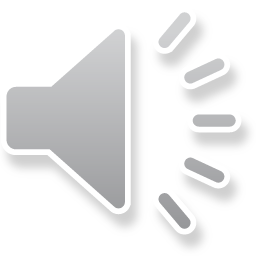 [Speaker Notes: Validity has two components: Sensitivity and Specificity, and they are “mirror images” of each other. 
Sensitivity is the ability of the test to correctly identify those who have the disease, and 
Specificity is the ability of the test to correctly identify those who do not have the disease.]
Validity of a Test
(TP)
(FP)
True
Positive
False
 Positive
a
b
c
d
True
Negative
False
Negative
(FN)
(TN)
True Disease Status (Gold Standard)
DISEASE
Absent
Present
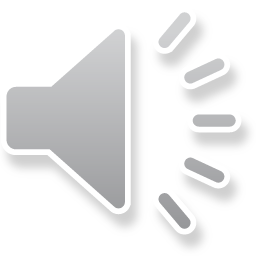 Positive
Abnormal
TEST
Negative
Normal
[Speaker Notes: This is a 2x2 table, and they are important in epidemiology. This 2x2 table makes it easy to remember and to calculate sensitivity, specificity, PV+, PV-, FP (false positives), FN (false negatives) and accuracy. The disease (present or absent) is on the top, the test we are evaluating is to the left, and is said to be positive when it is abnormal, and negative when it is normal. In order to evaluate the test we also need to know the true disease status by using a gold standard. From this the test is labeled a) True positive, if it is positive when the disease is present, according to the gold standard. b) False positive, if it is positive when the disease is absent, according to the gold standard. c) False negative, if it is negative when the disease is present. d) True negative, if it is negative when the disease is absent.]
a
b
c
d
a + d
a + b + c + d
TP + TN
TP + FP + FN + TN
Accuracy =
=
Accuracy - 	ability of a test to produce 			true classifications
DISEASE
Present
Absent
True
Positive
False
 Positive
Positive
(Abnormal)
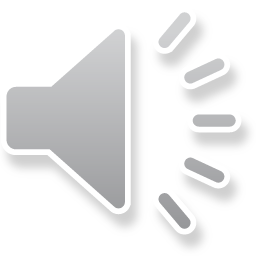 TEST
False
Negative
True
Negative
Negative
(Normal)
[Speaker Notes: Accuracy is the ability of the test to produce true classifications, and is the sum of true positives and true negatives divided by the total number tested. Accuracy asks the question: What proportion of those tested is the test able to correctly classify as diseased and not diseased?]
a
b
c
d
a+d
a+b+c+d
60 + 850         60+50+40+850
Accuracy =
=
92.9%
Example: Accuracy
Lung cancer (biopsy)
Present
Absent
(TP)
(FP)
Positive
(Abnormal)
60
50
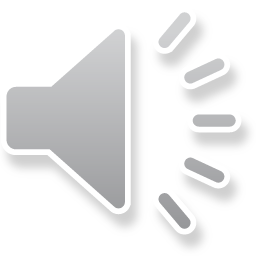 X-ray
Negative
(Normal)
40
850
(FN)
(TN)
900
100
=
[Speaker Notes: In this example we test the accuracy of X-ray at diagnosing lung cancer, and we use lung cancer biopsy as our gold standard. We find that X-ray correctly label 60 as having lung cancer and 850 as not having lung cancer, but 40 are false negatives because the X-ray label them as not having lung cancer, but the biopsy say they have lung cancer. Also, 50 are false positives because they are labeled positive by X-ray, but negative by the biopsy. This gives an accuracy of 92.9%.]
Sensitivity & Specificity
Assumption:
In order to calculate the sensitivity and specificity of a test, we must know who “really” has the disease and who does not from another (external) source (a “gold standard”) than the test we are using.
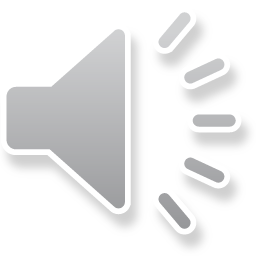 [Speaker Notes: We mentioned a little while ago that in order to evaluate the test we also need to know the true disease status by using a gold standard. Without such a “gold standard” we cannot evaluate how good the test we are using really is.]
a
b
c
d
TP     
TP + FN
a
a + c
Sensitivity =
=
Sensitivity - proportion with disease in which the test is positive
DISEASE
Absent
Present
(TP)
True
Positive
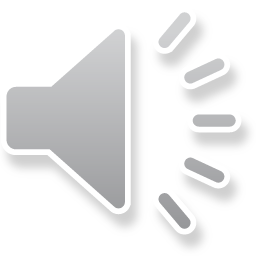 Positive
TEST
False
Negative
Negative
(FN)
[Speaker Notes: Sensitivity and specificity asks how good the test is at identifying people with the disease and people without the disease.  
Sensitivity, the proportion with disease in which the test is positive, is given on the left side of the 2x2 table: True positive divided by everyone with the disease (true positive + false negative). Sensitivity asks the question: Given that you have the disease, what proportion of those with the disease is the test able to correctly identify as diseased?]
a
b
c
d
TN     
FP + TN
d
b + d
Specificity =
=
Specificity- proportion without disease in which the test is negative
DISEASE
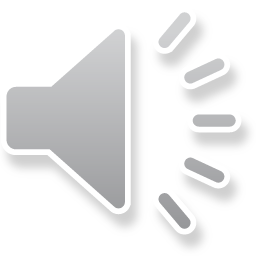 Absent
Present
False
 Positive
(FP)
Positive
TEST
True
Negative
Negative
(TN)
[Speaker Notes: Specificity, the proportion without the disease, is given on the right side of the 2x2 table: True negative divided by everyone without the disease (false positive + true negative). Specificity asks the question: Given that you do not have the disease, what proportion of those without the disease is the test able to correctly identify as not diseased?]
a
b
c
d
a
a + c
d
b + d
Example: Sensitivity & Specificity
Lung cancer (biopsy)
Present
Absent
(TP)
(FP)
Positive
(Abnormal)
60
50
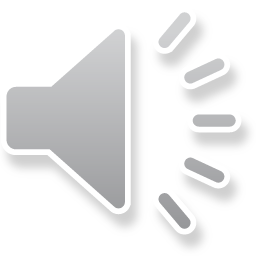 X-ray
Negative
(Normal)
40
850
(FN)
(TN)
900
100
=   60/100 = 60%
Se =
Sp =
= 850/900 = 94.4%
[Speaker Notes: In this example the sensitivity of X-ray is 60%, meaning that the test is able to correctly label 60% of those with lung cancer as having the disease, but it has a specificity of 94.4%, meaning that X-ray correctly label 94.4% of those without lung cancer as not having the disease.]
Yes
TP
FP
80
Abnormal
100
a
b
FNB*
c
d
FN
TN
20
800
Normal
100
900
800
80
80%
88.9%
80+20
800+100
Assume a population of 1,000 people of whom 100 have disease and 900 do not have the disease.  A screening test to identify the 100 people with the disease, correctly identifies 80 with the disease and correctly identifies 800 who do not have the disease.
No
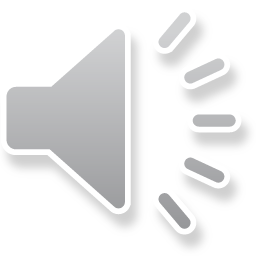 Sensitivity =
=
=
Specificity =
*FNB=Fine Needle Biopsy
[Speaker Notes: In this example we are testing the ability of Fine Needle Biopsy (FNB) to correctly identify who have and who do not have a specific disease. FNB is able to correctly identify 80% of patients with the disease (i.e. sensitivity), and 88.9% of patients who do not have the disease (i.e. specificity).]
a
b
c
d
80+800
=
88%
80+100+800+20
80
800
44.4%
97.6%
800+20
80+100
Assume a population of 1,000 people of whom 100 have disease and 900 do not have the disease.  A screening test to identify the 100 people with the disease, correctly identifies 80 with the disease and correctly identifies 800 who do not have the disease.
Yes
No
TP
FP
80
Abnormal
100
180
FNB
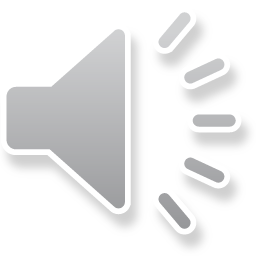 FN
TN
20
800
820
Normal
100
900
1,000
Accuracy  =
TN   
All neg
TP   
All pos
PV- =
=
PV+ =
=
=
=
[Speaker Notes: The accuracy of the test (it’s ability to produce true classifications) in this example (TP+TN) is 88%. The predictive value of the test is found horizontally on the 2x2 table. The Positive Predictive Value (PV+) is the top horizontal line, and it asks the question: Given that you have a positive test result, what proportion actually have the disease? Or we could ask: If the test results are positive, what is the probability that the patient have the disease? In this example the answer is: TP (true positive, i.e. those who test positive and have the disease) divided by everyone who test positive (TP+FP)=44.4%. The Negative Predictive Value (PV-) is the lower horizontal line, and asks the question: Given that you have a negative test, what proportion actually do not have the disease? Or we could ask: If the test results are negative, what is the probability that the patient does not have the disease? In this example the answer is: TN (true negative, i.e. those who test negative and do not have the disease) divided by everyone who test negative (TN+FN)=97.6%.]
Choosing a cut-off level (1)
Positive
Test
Number
of cases
40
80
120
160
200
240
280
Blood sugar – mg/100 cc
TN
= Low Sp
Distribution of non-diabetic
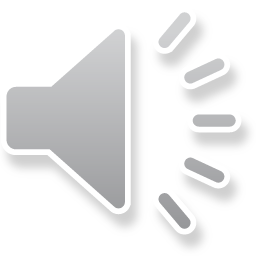 FP +TN
Negative
Test
Distribution of diabetic persons
[Speaker Notes: What cut-off level should we choose for our test? If we choose a low cut-off (i.e. low blood sugar level) to include all who have diabetes (i.e. correctly label them as having diabetes by the test), the sensitivity of the test is 100%. However, the Specificity of the test will be low because a large part of the non-diabetic population will now be falsely labeled diabetics by the test, and FP (false positive) “rate” will be high.]
Choosing a cut-off level (2)
Number
of cases
40
80
120
160
200
240
280
Blood sugar – mg/100 cc
TP
= Low Se
Distribution of non-diabetic
Positive
Test
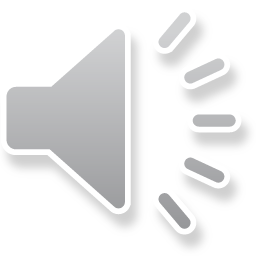 FN +TP
Negative
Test
Distribution of diabetic persons
[Speaker Notes: If we instead choose a high cut-off (i.e. higher blood sugar level) to exclude all who do not have diabetes (i.e. correctly label them as not having diabetes by the test), the specificity of the test is 100%. However, the sensitivity of the test will be low because a large part of the diabetic population will now be falsely labeled non-diabetics by the test, and FN (false negative) “rate” will be high.]
Clinical Setting
Sn  = Sensitivity
N    = Negativ (normal) test
out = Rule out disease
Sp = Specificity
P   = Positiv (abnormal) test
in  = Rule in disease
Sensitivity vs. Specificity
Highly Sensitive Test
Most useful for “ruling out” disease
Reduces FN: if test is negative then disease not likely
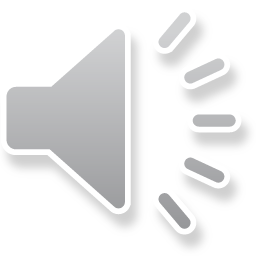 Highly Specific Test
Most useful for “ruling in” disease
Reduces FP: if test is positive then disease is most likely
[Speaker Notes: Remember this! Use the two slides before this to understand the following:
A highly sensitive test is positive (abnormal) in all with the disease, and FP “rate” is high. If such a test is negative, it rules out the possibility of disease. In a clinical setting, therefore, a highly sensitive test is most useful for ruling out disease (SnNout). 
A highly specific test is negative (normal) in all without the disease, and FN “rate” is high. If such a test is positive, it rules in disease. In a clinical setting, therefore, a highly specific test is most useful for ruling in disease (SpPin).]
CAGE Questionnaire
Have you ever felt that you should Cut down on your drinking?
Have people Annoyed you by criticizing your drinking?
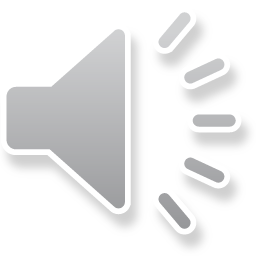 Have you ever felt bad or Guilty about your drinking?
Have you ever had a drink first thing in the morning to steady your nerves or get rid of a hangover (Eye-opener)?
[Speaker Notes: The CAGE questionnaire is used to assess drinking problems.]
Sensitivity and specificity for some diagnostic tests
Specificity
NiH “rate”
TN “rate”
Sensitivity
PiD “rate”
TP “rate”
Target disorder
(and gold standard)
Type of patient
Diagnostic data
Alcohol dependency
   or abuse (by
   extensive clinical
   investigation)
76%

64%

81%
81%
Gamma-glutamyl
   transpeptidase 
Mean corpuscular
   volume
Liver function tests
“Yes” to 1 of the 4
 “CAGE” questions
Medical and
orthopedic
inpatients
54%

63%

37%
85%
Reply to 3 or more
of the 4 “CAGE”
questions
51%
99.7%
SpPin!
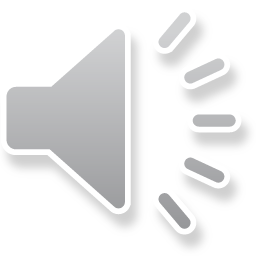 “No”
“Yes”
[Speaker Notes: In this example, answering “no” to 3 or more of the 4 CAGE questions results in a very high specificity of the test, meaning it is negative (normal) in all who are not alcoholics. So if the test is positive, it rules in alcoholism. Fewer will answer 3+ questions, meaning that if # of questions answered increases, sensitivity will decrease. PiD (Positivity in Health) “rate”=TP (True Positive) “rate”=Sensitivity. NiH (Negativity in Health) “rate”=TN (True Negative) “rate”=Specificity]
A
B
No Disease
(True negatives)
Disease
(True positive)
A
B
B:     Sp
         Se
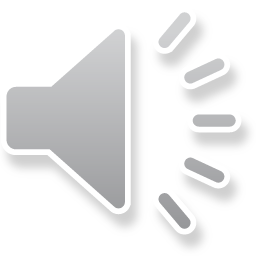 -
+
-
+
A:   Se
       Sp
[Speaker Notes: In this case, the low cut-off point A has very high sensitivity because the test labels almost all with the disease as having the disease. However, it at the same time have low specificity because the test also labels many who do not have the disease falsely as having the disease (i.e. many false positives). 
The high cut-off point B has very high specificity because it causes the test to label almost everyone who do not have the disease correctly, but the sensitivity is low because the test also labels many with the disease falsely as not having the disease (i.e. many false negatives).]
Sensitivity and Specificity of a Two-Hour Postprandial Blood Test for Glucose for 63 True Diabetics and 340 True Nondiabetics at Different Levels of Blood Glucose
BLOOD		   SENSITIVITY1        	   	SPECIFICITY1
GLUCOSE		      (%)		          	 	(%)
    mg/dl
80			    100.0 (63/63)		  0.6 (   2/340)
      100              	      98.4 (62/63)		63.2 (215/340)
      110      		      95.2 (60/63)		93.5 (318/340) 	     
      115 		      95.2 (60/63)		97.4 (331/340) 
      120		      84.1 (53/63)	           100.0 (335/340)
      130		      74.6 (47/63)	           100.0 (340/340)
      140		      66.7 (42/63)	           100.0 (340/340)
      150	  	      55.6 (35/63)	           100.0 (340/340)
      160		      44.4 (28/63)	           100.0 (340/340)
      180		      33.3 (21/63)	           100.0 (340/340)
      200 		      23.8 (15/63)	           100.0 (340/340)
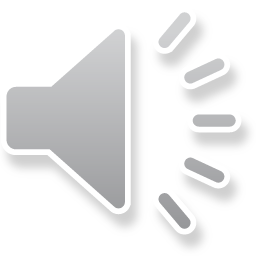 1 Figures in parentheses are the number of diabetics with a two-hour postprandial blood glucose level at or above the specified level.
[Speaker Notes: The 2-hour postprandial blood glucose test is used for diagnosing diabetes when fasting blood glucose level is not convincing. Normal reference values are 70-115 mg/dl (i.e. 3.9-6.4 mmol/L). Borderline values are 140-199 mg/dl, and are called Impaired Glucose Tolerance (IGT). Diabetes is diagnosed with values >200 mg/dl. The lower the cut-off point for the test, the higher is the sensitivity of the test, and at 80mg/dl sensitivity is 100%, meaning that everyone with diabetes is correctly diagnosed by the test. However, specificity is extremely low because the test now have labeled many without DM as having the disease, and there are many false positives. By increasing the cut-off point to 120 mg/dl, we are able to correctly label everyone without DM correctly, but sensitivity is now dropping because many with DM is labeled as not having DM. According to this table, everyone with a test result over 120 mg/dl are diabetics or have IGT.]
N
D
Number of Individuals
Blood Glucose
Normal 		  Diabetic
A low cut-off results in a more sensitive test.
Low Cut-Off
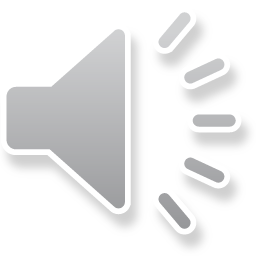 FP
[Speaker Notes: This low cut-off point secures 100% sensitivity (everyone with the disease is labeled correctly by the test), but low specificity with high FP “rate” because the test now falsely label many without the disease as having the disease. The high FP “rate” is driving the specificity down because SP=TN/FP+TN. FP is error in the test.]
Number of Individuals
N
D
Blood Glucose
Normal		Diabetic
An intermediate cut-off results in minimum total error
Intermediate Cut-Off
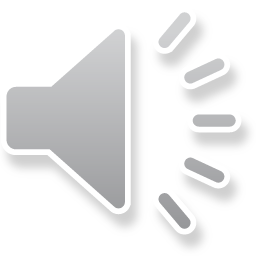 False
Negative
False
Positive
[Speaker Notes: The cut-off point with least # of FN and FP gives the least error. Lo error =Hi accuracy. This figure demonstrates that an intermediate cut-off has the smallest # of FN and FP.]
Number of Individuals
N
D
Blood Glucose
Normal		  Diabetic
A high cut-off results in a more specific test
High Cut-Off
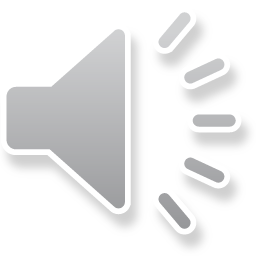 FN
[Speaker Notes: This high cut-off point secures 100% specificity (everyone without the disease is labeled correctly by the test). However, the test now has a low sensitivity with high FN “rate” because the test now falsely label many with the disease as not having the disease. The high FN “rate” is driving the sensitivity down because Se=TP/FN+TP.  FN is error in the test.]
DISEASE
Absent
Present
(TP)
True
Positive
False
 Positive
(FP)
Positive
TEST
False
Negative
True
Negative
a
b
Negative
b
b + d
FP
TN + FP
(TN)
(FN)
c
d
Synonym: 
 1 - specificity
TN
TN + FP
FP
TN + FP
TN + FP
TN + FP
-
=
=
False Positive “Rate” 	proportion false positive among non-diseased
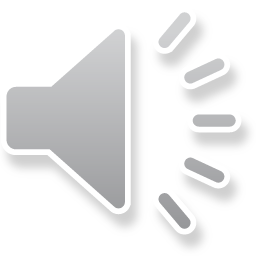 False Positive “Rate”
=
=
[Speaker Notes: False Positive “Rate” is the proportion of those without the disease that are classified by the test as having the disease. It is synonym with 1-specificity.]
Screening tests - False positives
Burden on the health care system – all people   
	who screen positive are brought back in for more sophisticated and more expensive tests.
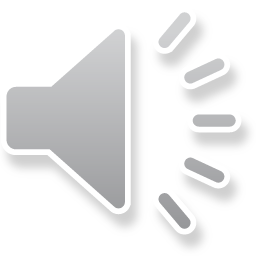 Anxiety & worry – induced in persons who
     know that they have tested positive.
Positive label may be hard to erase – 
	- treated as handicapped, 
	- limited in regard to employment and 					insurability.
[Speaker Notes: Tests resulting in many False positives is a heavy burden on the health system because those people have to be further tested with more sophisticated and expensive tests. False positives also results in unnecessary anxiety and worry, and may result in positive label that may be hard to erase and create employment and insurance problems.]
DISEASE
Absent
Present
(TP)
True
Positive
False
 Positive
(FP)
Positive
TEST
False
Negative
True
Negative
a
b
Negative
c
c + a
FN
FN + TP
(TN)
(FN)
c
d
=
=
Synonym: 
 1 - sensitivity
TP
FN + TP
FN
FN + TP
FN + TP
FN + TP
-
=
=
False Negative “Rate” 	proportion false negative among diseased
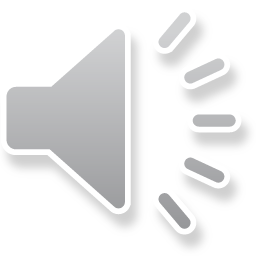 False Negative “Rate”
[Speaker Notes: False Negative “Rate” is the proportion of those with the disease that are classified by the test as not having the disease. It is synonym with 1-sensitivity.]
Screening tests - False negatives
Importance of false negatives depends on:
Nature and severity of the disease screened for.
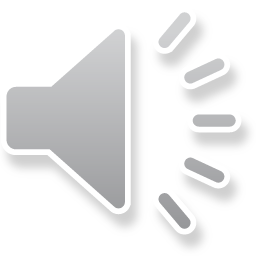 Effectiveness of available intervention measures
Time frame – whether the effectiveness is greater if the intervention is administered early in the natural history of the disease.
[Speaker Notes: The problems with false negative depend on the nature and severity of the disease in question, the effectiveness of treatment, and whether the effect of treatment is dependent on when/how early the treatment is given.]
Screening tests - False negatives
May represent a virtual death sentence if:
A person has the disease but is informed that     
     the test result is negative.
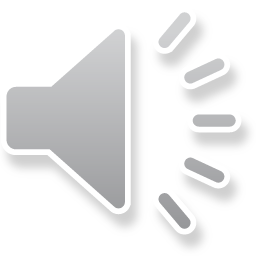 The disease is serious – e.g. a cancer that is curable only at its early stages.
There is effective intervention available.
[Speaker Notes: False negatives may be a virtual death sentence if it results in the disease not being recognized, if the disease is serious, and if effective treatment is available.]
When screening for a disease
Important not to miss disease (FN)
Important not to falsely diagnose (FP)
First: Use a highly sensitive test
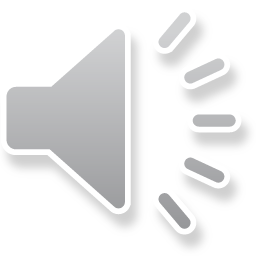 Thereafter: Use a highly specific test
Example: Check-in at airports
[Speaker Notes: It is important in screening programs to avoid FN (not miss disease), and FP (not falsely diagnose). To achieve this we first use highly sensitive test to rule out disease, and then a highly specific test to rule in disease. A good example is check-in at airports.]
Airport security  –  Passengers first are 
exposed to equipment with high sensitivity
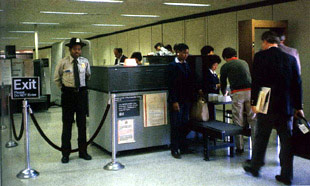 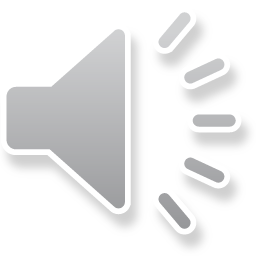 [Speaker Notes: Passengers are first exposed to high sensitivity testing to rule out problems.]
Airport security  –  Passengers first are 
exposed to equipment with high sensitivity
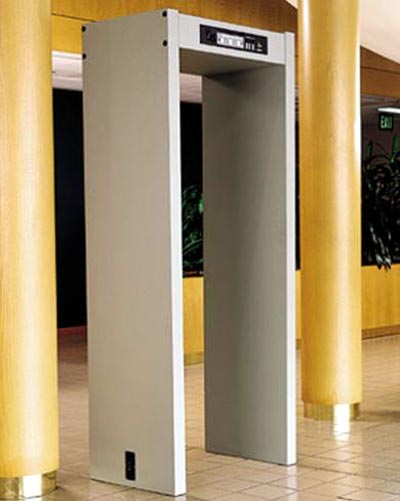 Airport security  –  Passengers first are 
exposed to equipment with high sensitivity
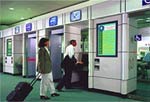 Airport security – Passengers finally are 
exposed to equipment with high specificity
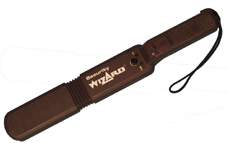 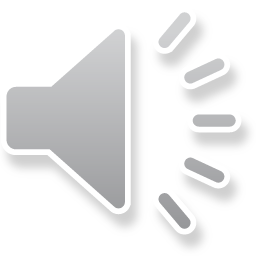 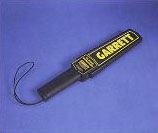 [Speaker Notes: Then they are exposed to high specificity testing to rule in problems.]
Airport security
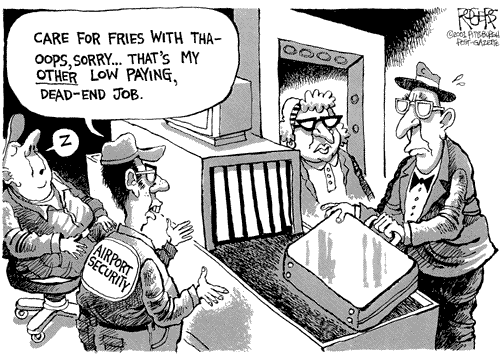 Positive predictive value (PV+)
TN 
FP + TN
SPecificity  =
SP  =    PV+ =   SE
The probability of disease when the test result
    is positive (abnormal test result).
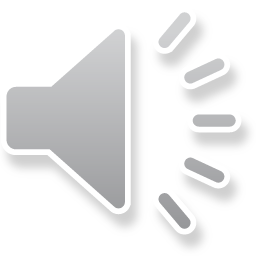 TP
PV+  =
TP + FP
Note: 
Increase in cut-point would result in increase in 
specificity and positive predictive value but decrease in sensitivity
[Speaker Notes: We will now discuss predictive values. PV+ and Specificity are both driven by FP “rate”. As already mentioned, an increased cut-off point of the test will result in increased specificity and increased PV+ of the test because of lower FP-rates, but at the same time decreased sensitivity because FN-rates increases.]
TN    
TN + FN
Negative predictive value (PV-)
The probability of no disease when the test result is negative (normal test result).
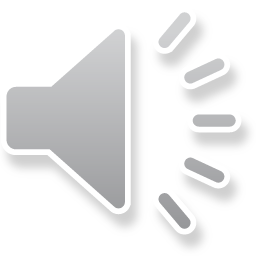 TP     
FN + TP
PV-  =
Sensitivity =
SE =   PV-
[Speaker Notes: PV- and Sensitivity are both driven by FN “rates”. A low cut-off of the test will simultaneously increase sensitivity and PV- because FN decreases.]
a+d
Accuracy =
a+b+c+d
True Disease Status (Gold Standard)
DISEASE
Total
Absent
Present
a
b
a+b
Positive
Predictive Value
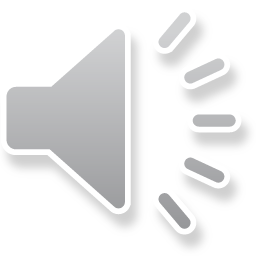 True
Positive
False
 Positive
Positive
a/a+b
(TP)
(FP)
TEST
c
d
c+d
Negative
Predictive Value
True
Negative
False
Negative
Negative
d/c+d
(FN)
(TN)
Total
a+c
a+b+c+d
b+d
Sensitivity
Specificity
a/a+c
d/b+d
[Speaker Notes: You should make yourself familiar with this 2x2 table and remember it because it contains a lot of information regarding evaluation of tests. You will need this information for both midterm and final.]
Example
Yes
No
TP
FP
14
8
22
Abnormal
a
b
FNB
c
d
FN
TN
1
91
92
Normal
99
114
15
14
15
91
99
Sensitivity =
Specificity =
=  .93
=  .92
Breast cancer Dx by surgical biopsy
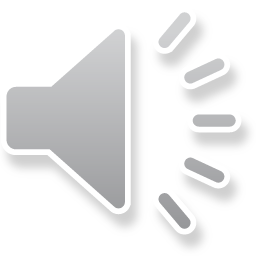 [Speaker Notes: In this example the test we evaluate is Fine Needle Biopsy, and the gold standard we are testing against is breast cancer diagnosis by surgical biopsy. The Sensitivity question is: Given that you have breast cancer, what proportion of those with breast cancer is FNB able to correctly identify? The Specificity question is: Given that you do not have breast cancer, what proportion of those without breast cancer is FNB able to correctly identify? In this example, sensitivity is 93% and specificity is 92%.]
Example, cont.
Yes
No
TP
FP
14
8
22
Abnormal
a
b
FNB
c
d
FN
TN
1
91
92
Normal
99
114
15
TN   
All neg
91
92
TP   
All pos
14
22
= .99
=
= .64
=
Breast cancer Dx by surgical biopsy
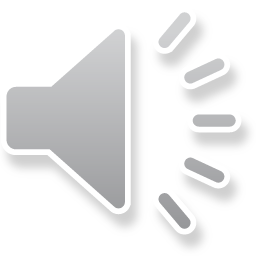 14 + 91
   114
Accuracy  =
= .921
PV- =
PV+ =
[Speaker Notes: This example mainly speaks for itself. For Accuracy we ask: What proportion of those tested is FNB able to correctly classify as having breast cancer and not having breast cancer?
For PV+ we ask: What proportion of those with positive FNB actually have breast cancer?
For PV- we ask: What proportion of those with negative FNB actually do not have breast cancer?]
Predictive value is very dependent on prevalence of disease
Low prevalence (< 10%): 	
			PV+ is low
			PV- is high
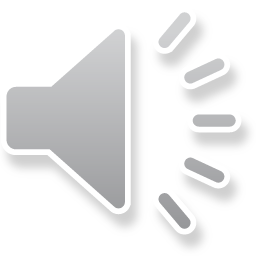 High prevalence ( > 40-50%): 
			PV+ is high
			PV- is lower
[Speaker Notes: In this slide, low prevalence (<10%) is a low-risk population. High prevalence (>40-50%) is a high-risk population.
The higher the prevalence of a disease, the higher the PV+. Therefore, a screening program is most productive and efficient if it is directed toward a high-risk population. The results of any test must be interpreted in the context of the prevalence of the disease in the population from which the subjects originates.]
Example - low prevalence (1%)
Disease
Yes
No
TP
FP
9
99
108
Abnormal
b
a
Test
c
d
FN
TN
1
891
892
Normal
990
1000
10
9
10
891
990
Sp =
Se =
=  .90
=  .90
PV+ : 
	9/108=
	  8.3%
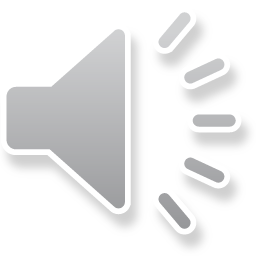 PV-: 
	891/892
	= 99.9%
[Speaker Notes: According to this example, when the prevalence is low (1%), PV+ is low and PV- is high.]
Example - high prevalence (50%)
b
a
c
d
Disease
Yes
No
PV+ :
 	450/500=
	  90.0%
TP
FP
450
50
500
Abnormal
Test
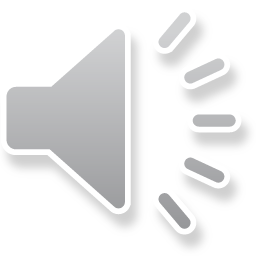 FN
TN
50
450
500
PV-: 
	475/500
	= 90.0%
Normal
500
1000
500
450
500
450
500
=  .90
=  .90
Se =
Sp =
[Speaker Notes: When prevalence of the disease is high, PV+ is high and PV- is lower. Sensitivity and Specificity is not dependent on disease prevalence.]
95%
90%
70%
60%
50%
40%
80%
30%
20%
10%
5%
1%
0.5%
0.1%
Prevalence
99%
Positive
Predictive
Value (PV+)
93
89
83
68
50
16
9
2
99.9
99.7
99.4
99
98
97
95
Negative
Predictive
Value (PV-)
95
97
98
99
99.4
99.7
99.97
99.99
16
50
68
83
89
89
93
Effect of prevalence on the predictive value
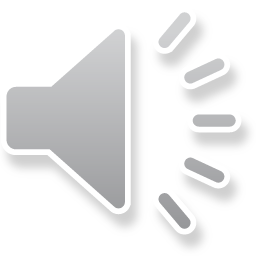 Screening
Clinical
 Setting
Note:
Increase in prevalence results in increase in positive predictive value but the sensitivity and specificity remains constant.  .
[Speaker Notes: Patients in clinical setting is already a screened population, and the disease prevalence is already increased as compared with what is the case in population screening programs. Because disease prevalence is increased in clinical setting as compared to screening, PV+ is increased in clinical setting, as demonstrated in this table.]
Clinical setting increases prevalence of disease
1.  Referral process
2.  Selected demographic groups
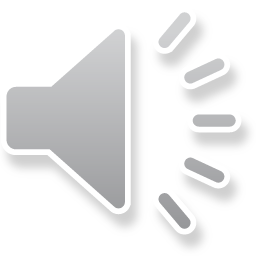 3.  Clinical signs/symptoms
[Speaker Notes: The referral process in itself increases disease prevalence. The same happens when demographic groups are selected based on age, gender, SES, lifestyle, etc. Females get breast cancer, CVD and TB  dependent on SES, gay people are more likely to contract HIV. Clinical signs and symptoms obviously will increase disease prevalence in clinical setting.]
Symptom:     None       None     Atypical   Typical
			             Angina    Angina
Prevalence:     1.9           12.3        67.1         94.3
of CAD (%)
Effect of disease prevalence on positive predictive value of a diagnostic test.  Probability of coronary artery disease in men according to age, symptoms, and depression of ST segment on electrocardiogram.
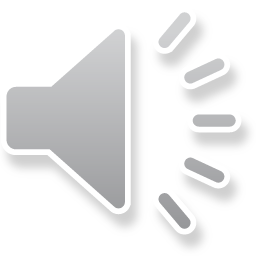 Age:
[Speaker Notes: According to this graph, increasing age, increasing symptoms, and increasing ECG segment depression will all contribute to increasing prevalence of CAD, and increasing PV+.]
18
Biopsy Result:
14
NONMALIGNANT
    MALIGNANT
10
6
2
40
50
60
70
80
AGE (years)
Yield of a screening test according to patients’ age:  ratio of nonmalignant to malignant biopsy results among women screened for breast cancer.
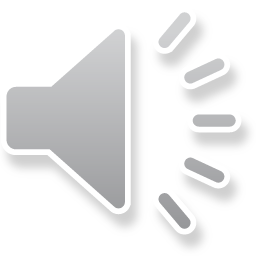 [Speaker Notes: According to this figure, a strong correlation exist between increasing age and increasing malignancy from screening tests, indicating that prevalence of malignancy and PV+ of the biopsy result increases with age.]
Use of Multiple Tests
Often several tests may be applied to the 
	same individuals
Sequential (two-stage) or serial testing
Simultaneous (parallel) testing
Multi-phasic testing (Major health check)
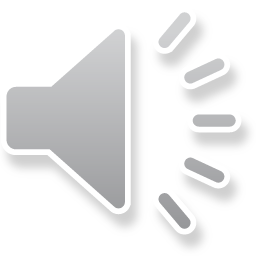 The choice is based on the objectives of 
	testing (diagnostic or screening, and the 
	setting, cost, invasiveness etc)
[Speaker Notes: Especially in clinical setting is the use of multiple tests prevalent. Such testing may be sequential (two-stage) or parallel, and sometimes multi-phasic, depending on the objectives.]
Sequential (two stage) Testing
SENSITIVITY
SPECIFICITY
A
+
B
+
Often for screening a population
Less expensive, less invasive or less uncomfortable test used first
Those who screen positive are recalled for a further more expensive test etc.with greater sensitivity and specificity. Hope to reduce false positives.
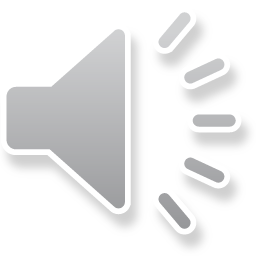 Test A and test B are positive
[Speaker Notes: Sequential (i.e. two-stage) testing is often used in population screening. First is applied a less expensive and less uncomfortable test, followed by more expensive test with higher sensitive and specificity only in those who test positive on the first test. Sequential testing decreases sensitivity and increases specificity.]
Test A
TP
TN
FP
FN
Se = TP/(TP+FN)
Sp = TN/(TN+FP)
Disease

No disease
Sequential (serial) Testing
x
x
x
x
x
x
x
x
x
x
x
x
x
x
x
x
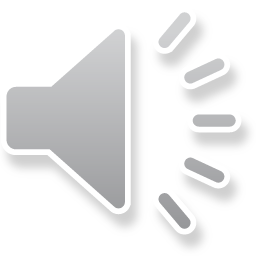 x
x
x
x
x
x
x
x
x
x
x
x
x
x
x
x
x
x
x
x
[Speaker Notes: This is a visualization of the effect of sequential testing on sensitivity (Se) and Specificity (Sp). The first test applied (Test A) correctly label many with the disease (with abnormal test) as true positives (TP). But some with the disease falls outside the test area (i.e. outside the cut-off point) and are labeled as normal (without the disease) by the test - they are false negatives (FN). Many without the disease falls outside the test cut-off point and are correctly labeled true negatives (TN) by the test. But some without the disease falls inside the test cut-off point and are incorrectly labeled by the test as having the disease – they are false positives (FP).]
TP
↑
TN
x
↓
FP
x
x
x
x
Test B
x
x
x
x
↓
TP
x
x
x
x
↑
↓
↑
Se = TP/(TP+FN  )
↑
Sp = TN/(TN+FP  )
↓
Disease

No disease
Sequential (serial) Testing
x
Test A
x
x
x
x
x
x
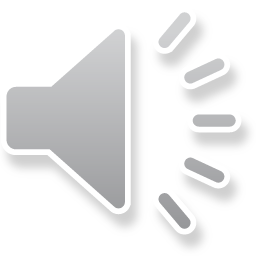 x
x
x
x
x
x
x
x
x
x
x
x
x
x
x
x
x
x
x
x
x
x
x
x
x
x
x
x
x
FN
[Speaker Notes: In sequential testing those who tested positive (i.e. abnormal=as having the disease) by the first test (test A) has to be re-tested with a new test (test B) with higher Se and Sp, to reduce the number of FP. When retesting, number of both FP and TP decreases, while the number of both TN and FN increases. According to the formulas presented at the bottom left side these changes will decrease Se and  increase Sp.]
TP
TN
x
x
x
x
x
x
x
x
x
↓
TP
x
x
x
x
Test C
x
x
x
x
x
x
x
x
Se = TP/(TP+FN  )
Sp = TN/(TN+FP  )
Disease

No disease
Sequential (serial) Testing
x
Test A
x
x
↑
x
x
x
↓
FP
Test B
x
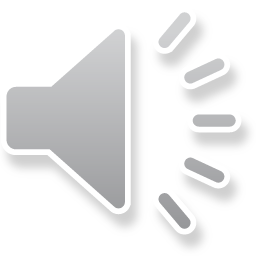 x
x
x
x
x
x
x
x
x
x
x
x
x
x
x
x
x
x
x
x
x
x
x
x
x
x
x
x
x
↑
FN
↓
↑
↑
↓
[Speaker Notes: Including a test C for those who tested positive (as having the disease) on test B, will only reinforce the decreasing Se and increasing Sp resulting from serial testing.]
Simultaneous/parallel testing
A
+
SENSITIVITY
SPECIFICITY
+
B
+
C
Multiple simultaneous tests are often used in clinical settings
Individual is considered to have tested:
“positive” if the result on any one or more of the tests are positive 
“negative” if the results are negative on all tests
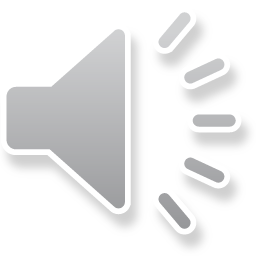 test A or 
test B or 
test C 
is positive
[Speaker Notes: Simultaneous (i.e. parallel) testing is often used in clinical setting. Results are considered “positive” (i.e. abnormal = as having the disease) if the result on any one or more of the tests are positive. Results are considered “negative” (i.e. normal = as not having the disease) if the results are negative on all tests. Parallel testing is called “The Shotgun Approach”. A shotgun covers a wide angle and therefore “hits everything”. Practically all with the disease will be labeled “positive” (i.e. abnormal = as having the disease) by this approach, and the Se will be high. Sp will decline, however.]
FN
↓
↓
TN
Test A
Test B
FP
↑
↑
TP
Test C
↑
↓
↑
↓
Disease

No disease
Parallel testing
x
x
x
x
x
x
x
x
x
x
x
x
x
x
x
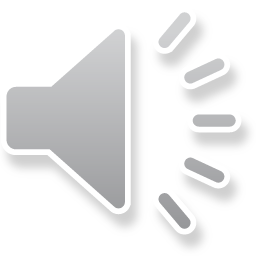 x
x
x
x
x
x
x
x
x
x
x
x
x
x
x
x
x
x
x
x
x
x
x
x
x
x
x
x
x
Se = TP/(TP+FN  )
Sp = TN/(TN+FP  )
[Speaker Notes: This is a visualization of the effect of parallel testing on sensitivity (Se) and Specificity (Sp). Test A, test B and test C  all correctly label many with the disease (with abnormal test) as true positives (TP), and each additional test increases the number of Tp. But some with the disease falls outside the test area (i.e. outside the cut-off point) and are labeled as normal (without the disease) by the test - they are false negatives (FN). However, each additional test decreases the number of FN (they become TP). Many without the disease falls outside the test cut-off point and are correctly labeled true negatives (TN) by the test, and the number of TN decreases with each additional test. But some without the disease falls inside the test cut-off point and are incorrectly labeled by the test as having the disease – they are false positives (FP), and the number of FP will increase with each additional test. 
By using the formulas for Se and Sp in the left lower corner we find that in parallel testing: Se increases mainly because FN decreases, but partly also because TP increases, and Sp decreases mainly because FP increases, but partly also because TN decreases.]
Simultaneous and Sequential Tests
Sensitivity
PV-
Specificity
PV+
Sensitivity
Specificity
PV-
PV+
Simultaneous / parallel
Rapid assessment 
When important not to miss disease
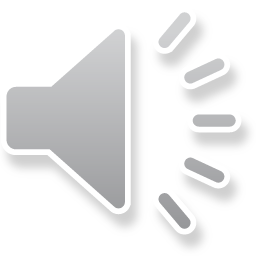 Sequential / serial
Expensive & risky tests
Use after simple/safe tests suggest disease
[Speaker Notes: In simultaneous or parallel testing Se and PV- will increase, mainly driven by decreasing FN, and Sp and PV+ will decrease, mainly driven by increasing FP. 
Simultaneous/parallel testing gives rapid assessment and is used when it is important not to miss disease.
In sequential or serial testing Se and PV- will decrease, mainly driven by increasing FN, and Sp and PV+ will increase, mainly driven by decreasing FP.
Sequential/serial testing is expensive and the tests may be risky, and is used after simpler/more safe tests suggests disease.]
Lead-Time Bias
Lead time bias
An increase in survival as measured from 
detection of a disease to death, without 
lengthening of life
Lead time
The period of time between the detection 
of a medical condition by screening and 
when it ordinarily would be diagnosed
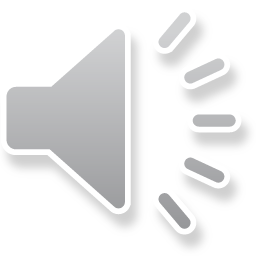 [Speaker Notes: In epidemiology a bias is a systematic error, a deviation, or processes leading to deviations, from the truth of results and inferences. Lead Time is the time gained in treating or controlling a disease when detection is earlier than usual. Lead-Time bias is an overestimation of survival time caused by early detection of a disease by screening (i.e. increase in survival without lengthening of life).]
Lead-Time Bias
DIAGNOSIS (Dx)
USUAL
ONSET
DEATH
†
Unscreened
O
Dx
Screened
  Early treatment 
  NOT effective
†
Dx
O
Improved
 Survival
Screened
  Early treatment 
  IS effective
†
O
Dx
EARLY
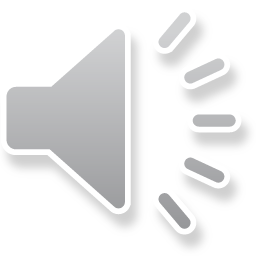 Lead Time
[Speaker Notes: In this visualization of Lead-Time Bias, survival is the same in the unscreened and screened populations. However, diagnosis occur much earlier in the screened compared to the unscreened population, and it looks like the screened individuals survive longer, because they live longer with their disease than the unscreened individuals. The Lead Time is the time from the disease is diagnosed at screening till it ordinarily would have been diagnosed. If screening result in early diagnosis, and if early treatment is effective, survival may be improved, and may be recognized using age specific (or age adjusted) mortality rates among both screened and unscreened subjects.]
Lead-Time Bias
Appears to improve survival time 
 Increases “disease” time after disease 	detection
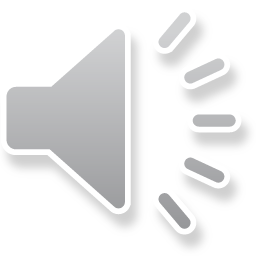 How to avoid lead time bias?
Do not use survival rates
 Use age specific/age adjusted mortality rates. 
May compare screened and unscreened.
[Speaker Notes: Lead time bias only appears to improve survival time because patients live longer with the knowledge of a disease found by screening, and still without symptoms. Lead time bias can be avoided by using age specific or age adjusted mortality rates, not survival rates.]
Length-Time Bias
Length-Biased sampling
(Prognostic selection)
Does screening selectively identify cases of the
	disease which have a better prognosis?
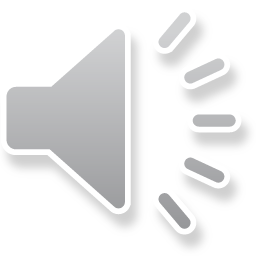 [Speaker Notes: Length-Time Bias or Prognostic selection is a systematic error due to selection of disproportionate number of cases who survive longest in one group but not in another. This may happen when the screening procedure selectively identifies cases of the disease which have a better prognosis.]
Length-Time Bias
Clinical and preclinical disease phases
A long clinical phase is associated with a long
	preclinical phase
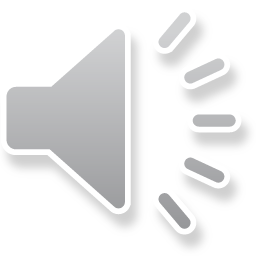 A short clinical phase is associated with a short
	preclinical phase
The longer the preclinical phase, the more likely 
	the screening program is to detect the case
	while it is still preclinical
[Speaker Notes: Length-Time Bias (i.e. prognostic selection) occurs when disease detected without screening is more aggressive than disease detected by a screening program. The probability that a screening program will detect the case while it is still preclinical or clinical, increases with the length of the preclinical and/or the clinical phase of the disease.]
Length-Time Bias
Even if the subsequent therapy had no effect,
screening would still selectively identify persons
with:
A long preclinical phase
  A long clinical phase
  Better prognosis
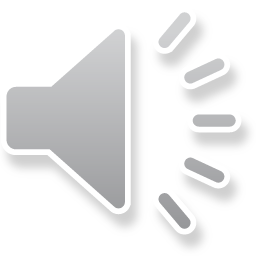 [Speaker Notes: A long preclinical and/or clinical phase are indications of a less aggressive condition with better prognosis. A screening program is more prone to find and diagnose these cases than more aggressive conditions with poor prognosis and short survival. This, in effect, is a selection of survivors.]
Length biased sampling
Dx
Dx
Dx
Dx
Dx
Dx
Dx
Dx
Dx
Dx
Dx
Dx
SCREENING
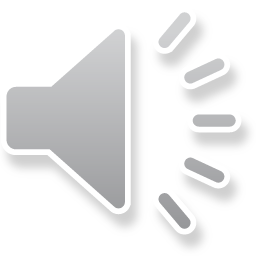 [Speaker Notes: Those with a short preclinical phase and aggressive disease (Dx) have short survival, and have less probability of being screened compared to those with long preclinical phase and less aggressive disease who have long survival.]
Length biased sampling
DIAGNOSIS AFTER
SYMPTOMS
D
D
D
RAPID
GROWTH
S
SIZE/STAGE OF TUMOR
S
DETECTION 
POSSIBLE 
BY  SCREENING
SLOW
GROWTH
0
ONSET
S
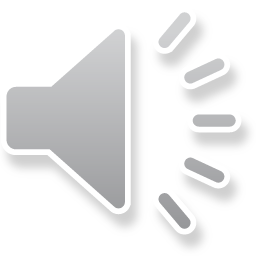 SCREENED
TIME
[Speaker Notes: In this visualization of Length Biased sampling those with aggressive disease (e.g. with rapid growth of a tumor) and short survival have less probability of being detected by a screening program than those with less aggressive disease. 
Disease-specific mortality rates (# who dies from a specific disease/100,000 population) overcomes both lead time bias and length bias sampling.]
Prevention
Live sensibly - among a thousand people,
only one dies a natural death, the rest
succumb to irrational modes of living.


Maimonides 1135-1204
Levels of Prevention
ORDINARY
DETECTION
ONSET
Asymptomatic
     Disease
NO DISEASE
CLINICAL COURSE
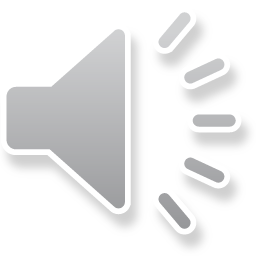 PREVENTION
SECONDARY
TERTIARY
PRIMARY
Remove risk
factors
Early detection
and treatment
Reduce 
complications
[Speaker Notes: The intention/purpose with screening is to discover factors that may be modified to decrease the risk of disease or complications. Preventing disease is the main purpose of epidemiology, and there are 3 levels of prevention:
Primary prevention aims at removing, avoiding or reducing risk factors in subjects who are disease-free, to prevent new cases of a disease from occurring, i.e. lower disease incidence. Eating a low-cholesterol diet may decrease the risk of future CHD. Vaccinations may decrease the risk of infectious diseases. 
Secondary prevention aims at modifying preclinical signs of existing disease by early detection and treatment in order to cure it, slow its progression, or reduce its impact. The goal of Secondary prevention, therefore, is to decrease prevalence of disease by decreasing its duration. Screening a population makes it possible to intervene early on high serum cholesterol levels to reduce the risk of CHD. Screening for occult blood in stools can detect colon cancer early and intervention may be more effective.  
Tertiary prevention aims at modifying the course of a diagnosed disease by treatment, and by reducing complications, e.g. Tamoxifen after breast cancer, radiation after cancer surgery, and rehabilitation efforts after stroke.]
Prevention
Primary 
	Vaccinations 
	Dietary information
	Fluoride in drinking water
Secondary
	Follow-up of hyper-lipidemia
	Follow-up of respiratory sympt.
	Follow-up of hypertension
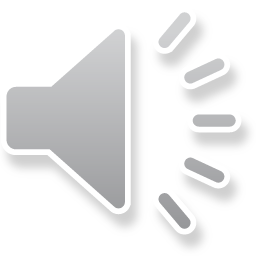 [Speaker Notes: This slide give examples of primary and secondary preventions. Primary prevention aims at preventing disease from occurring. Secondary prevention depends on screening procedures because it aims at disease detection and treatment before symptoms appear.]
Prevention
Tertiary 
	Drug treatment after MI 
	Tamoxifen after breast cancer
	Radiation after cancer surgery
	Removing allergens in asthma
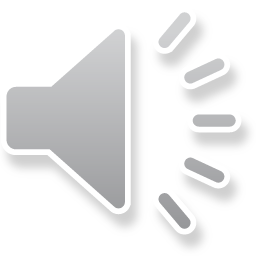 [Speaker Notes: Tertiary prevention aims at preventing complications in subjects who have already developed signs and symptoms of a disease. Two approaches exists to prevention: the population-based approach in which the preventive measure is applied to the entire population, and the high-risk approach, in which the preventive measure is applied to a targeted high-risk group..]
Screening -
	 useful tool for secondary prevention
Identify disease before it gives symptoms
Usually involves mass screening of
  symptom-free persons
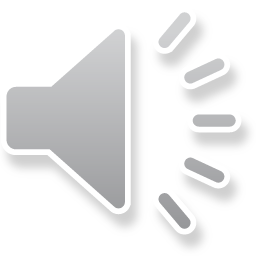 Is associated with low prevalence which affects:
Predictive value
SnNout
SpPin
[Speaker Notes: Secondary prevention depends on screening procedures that can identify diseases before they gives symptoms. Such screening procedures is associated with low prevalence, affecting PV, SnNout and SpPin.]
Criteria for a screening program
Favorable impact on morbidity/mortality
Simple
Rapid
Inexpensive
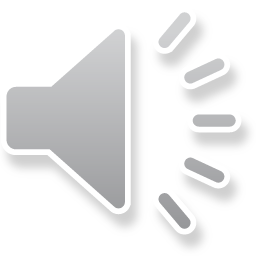 Safe - perforations in sigmoidoscopy
Acceptable 
Subject – pain, inconvenience, time
Clinician – agreed procedures, test levels, treatment
		       (no use in early stage of non-treatable dx)
[Speaker Notes: Screening programs must be simple, rapid, inexpensive, safe, acceptable to subjects and clinicians, and should have a favorable impact on morbility and mortality.]
Latent stage – in which diagnosis can be made and 
	which    risk of disease/death.
Criteria for a screening program
Diagnosis/Treatment – facilities available for further
	follow-up of individuals, incl. FP (false positives).
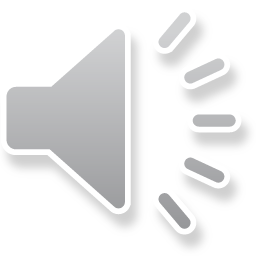 Natural history – must be known.
Cut-off levels – agreed upon.
“Labeling” effect - False positive 
				      - False negative       delayed Dx
Case finding – continuing process
[Speaker Notes: For a screening program to work, the natural history of the disease must be known, and cut-off levels agreed upon. Facilities must be available for further diagnosis and treatment, the disease must be in latent or pre-symptomatic stage for screening to be of any value, provisions must be in place to take care of the labeling effect and stress/anxiety of false positive, and the delayed diagnosis resulting from false negatives, and case finding as a continous process must be established.]
Undiagnosed, asymptomatic prostate cancer in
1/3 of <80 year olds
2/3 of >80 year olds
Lifetime risk of prostate cancer for a 50 year old
	42%
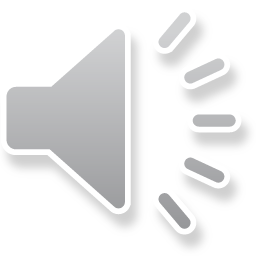 Lifetime risk of clinical prostate cancer
	9.5%
Lifetime risk of dying of prostate cancer
	2.9%
[Speaker Notes: It is known that 1/3 of men less than 80 years old, and 2/3 of men more than 80 years old have undiagnosed, asymptomatic prostate cancer. However, lifetime risk of dying from prostate cancer is only 2.9%.]
Screening Recommendations(American Cancer Society)
Males        > 50 yrs.
	       Yearly PSA (cut-off 5 ng/dL)
- Sensitivity     71%
- Specificity     75%
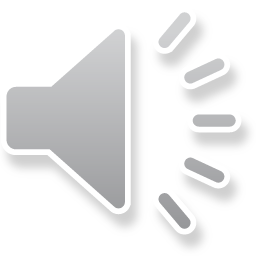 - PV+		    37%
- PV-		    91%
Yearly DRE
Effect:      Reduce prostate cancer mortality by 30%
					(~ 10,000 deaths/year)
[Speaker Notes: This slide presents screening recommendations from ACS (the American Cancer Society) some years back. Males >50 yrs old was recommended to have yearly PSA measured and yearly DRE (digital rectal exam). The procedure would reduce PCa mortality by 30%, or by about 10,000 deaths per year.]
If ACS Screening Recommendationswere followed: (Arch. Int Med 1993;153:2529-37)
Estimated Cost Per Year:
 To “save” 1 prostate cancer death $197,647
5,500 deaths due to complications to diagnostic
   workup/treatment.  Net effect on mortality per year:
	10,000 - 5,500 = 4,500 deaths “saved”
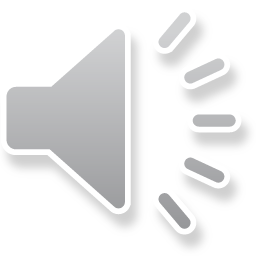 Total screening costs (US) $12,712,202,172
Problems:  Not sufficiently studied
Lead-time bias
Length-time bias
International Union Against Cancer does not currently advocate PSA as a screening test for 
prostate cancer.
[Speaker Notes: This slide show the effect of following the Screening Recommendations from ACS. In 1993 it would cost almost $200,000 to “save” one Pca death, and the net effect on mortality per year would be 4,500 deaths “saved” to a total screening cost of almost $13 billion. In addition lead-time and length-time bias are not sufficiently studied.]
Estimated Screening Cost Per 1 Death Prevented
Breast Cancer (Mammography)		$50,000
Colon Cancer (Colonoscopy)	       $173,607

Sigmoidoscopy & occult blood	       $222,067
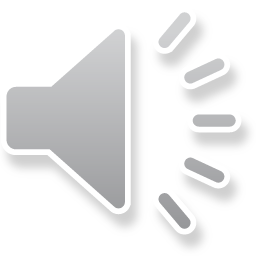 Prostate Cancer (PSA)		       $197,647
[Speaker Notes: Estimated Screening costs per 1 death prevented for selected procedures in 1993.]
Conclusion
1. Diagnostic tests are used to increase or
	decrease probability of disease.

2. Predictive values are strongly dependent 		on disease prevalence, thus limited 		usefulness.

3. Diagnostic test developed in the clinical 		setting is not necessarily useful for 
	population screening.
Conclusion
4. Primary as well as secondary prevention 		is useful.

5. “The more tests, the better”, is not a good 	principle. 

6. Screening tests - 
	sensitivity, specificity, cost, safety, 		acceptability
Summary
Key points:
Purpose of screening for disease
  Compare validity and reliability 
  Calculate and explain sensitivity, specificity,   
   positive predictive value, negative predictive  
   value, accuracy
  Requirements of a screening program